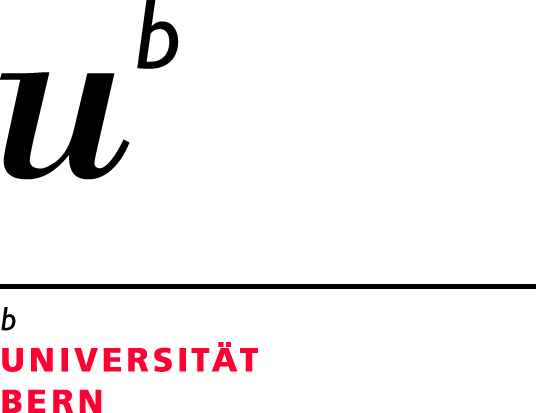 Accelerator and Detector Developments for the Production of Theranostic Radioisotopes with Solid Targets at the Bern Medical Cyclotron
Alexander Gottstein1, Saverio Braccini1, 
G. Dellepiane1, P. Casolaro1, I. Mateu1, P. Scampoli1,2

1 Albert Einstein Center for Fundamental Physics (AEC), Laboratory of High Energy Physics (LHEP), University of Bern, Switzerland
2 Department of Physics “Ettore Pancini”, University of Napoli Federico II, Italy
CYCLOTRONS 2022 - 07.12.2022 - AG - SB
[Speaker Notes: Outline:

Compact medical PET cyclotrons: tools for medicine and science
SWAN project  in Bern: production and research under the same roof
Positron Emission Tomography: conventional and novel radioisotopes
> Liquid vs solid targets
Production of new radioisotopes for theranostics
> Tools and methods from high-energy physics
> Some achievements with the Bern cyclotron]
The Bern Medical Cyclotron and its Beam Transport Line (BTL)
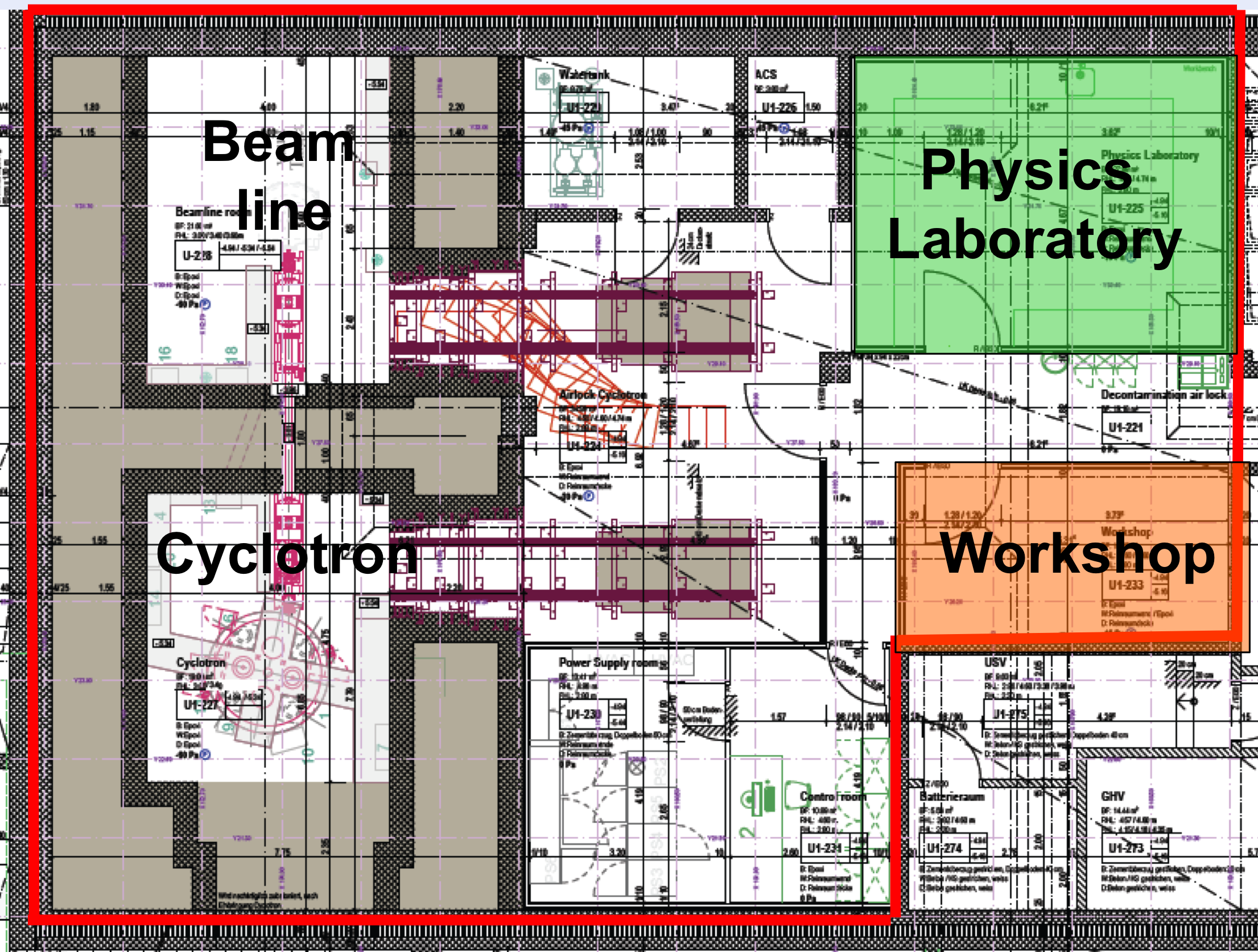 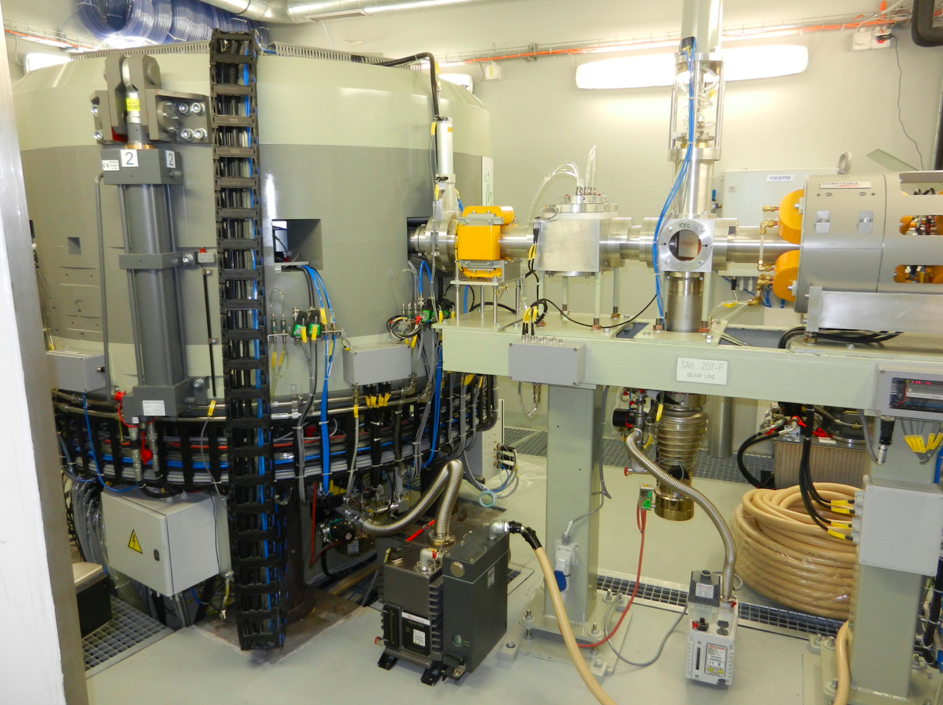 IBA 18 MeV high current cyclotron (up to 150 mA)   –  two H- ion sources
6 18F liquid targets for daily production
External beam line in a separate bunker + solid target station: research
Specific method to produce currents down to 1 pA.*
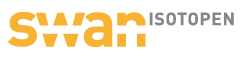 CYCLOTRONS 2022 - 07.12.2022 - AG - SB
* M. Auger et al., Meas. Sci. Technol. 26 (2015) 094006
[Speaker Notes: Production of radiopharmaceuticals is carried out by in-house company SWAN isotopes.]
Multidisciplinary Research Activities with the BTL
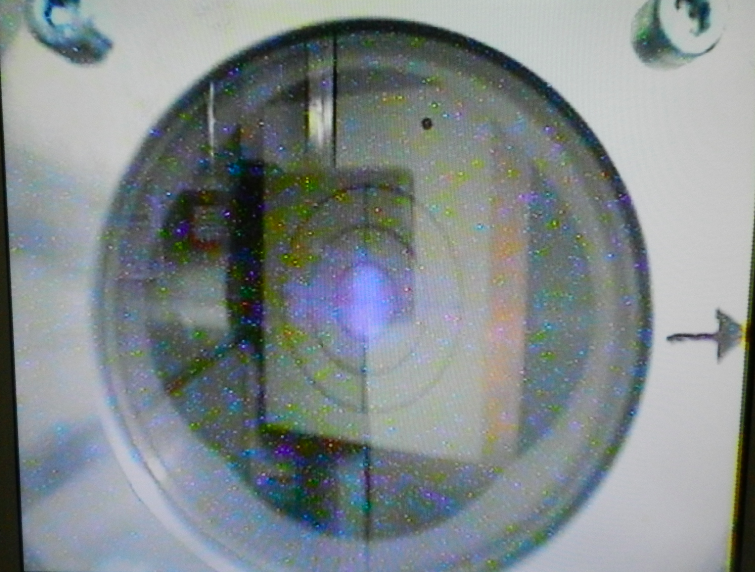 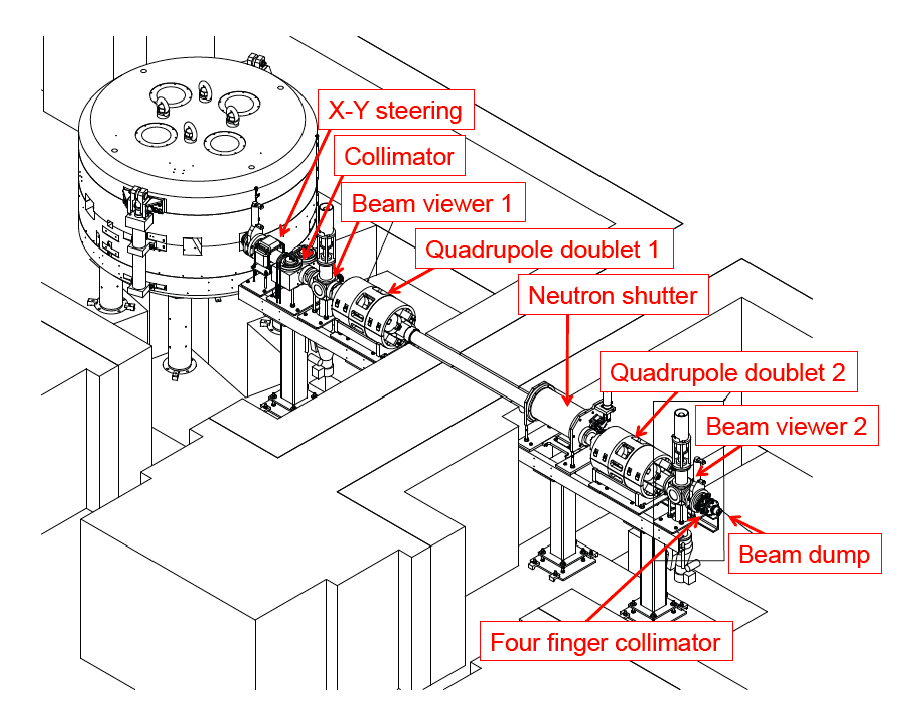 Beam from cyclotron
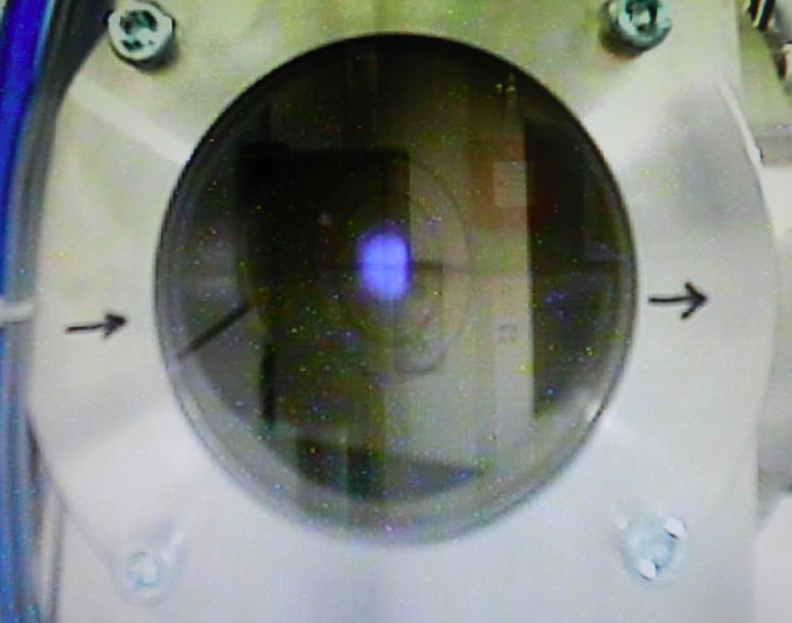 Beam from BTL
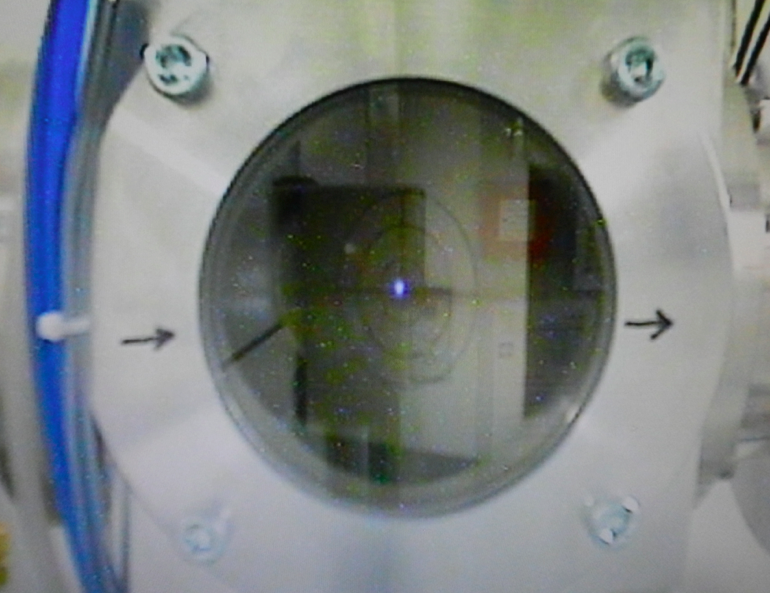 Source: S. Braccini, AIP Conf. Proc. vol. 1525, p. 144, 2013
CYCLOTRONS 2022 - 07.12.2022 - AG - SB
PET Radioisotope Production
Main PET radioisotope: 	18F (t1/2 ≈ 110 min.)
18O (p,n) 18F
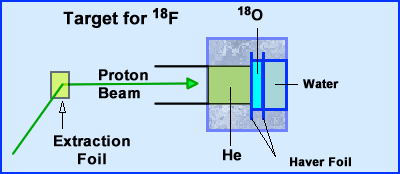 Liquid targets:
~ 1 g 
~ 10 mm diameter
Beam: 12 mm FWHM
Emerging PET radioisotope: 68Ga
Targets: liquid (common), gas and solid (rare)
Liquid targets are mounted directly after beam extraction
18F production: 500 GBq in 2 hours (~150 mA)
Beam optimization is crucial!
CYCLOTRONS 2022 - 07.12.2022 - AG - SB
[Speaker Notes: C11: produced with proton bombardment of nitrogen gas;   14N(p,α)11C

N13: produced with proton bombardement of ‘normal’ water:   1H + 16O → 13N + 4He

O15: It is produced through deuteron bombardment of nitrogen-14 using a cyclotron.

>> ~99% of PET screening is done with F18
>> For Ga68: Dispute on whether to produce it with liquid or solid.]
Radionuclides for Theranostics in Nuclear Medicine
Promising pairs of radionuclides: 
 68Ga/177Lu and 68Ga/225Ac
 43Sc/47Sc and 44Sc/47Sc
61Cu/67Cu and 64Cu/67Cu
155Tb/149Tb and 155Tb/161Tb
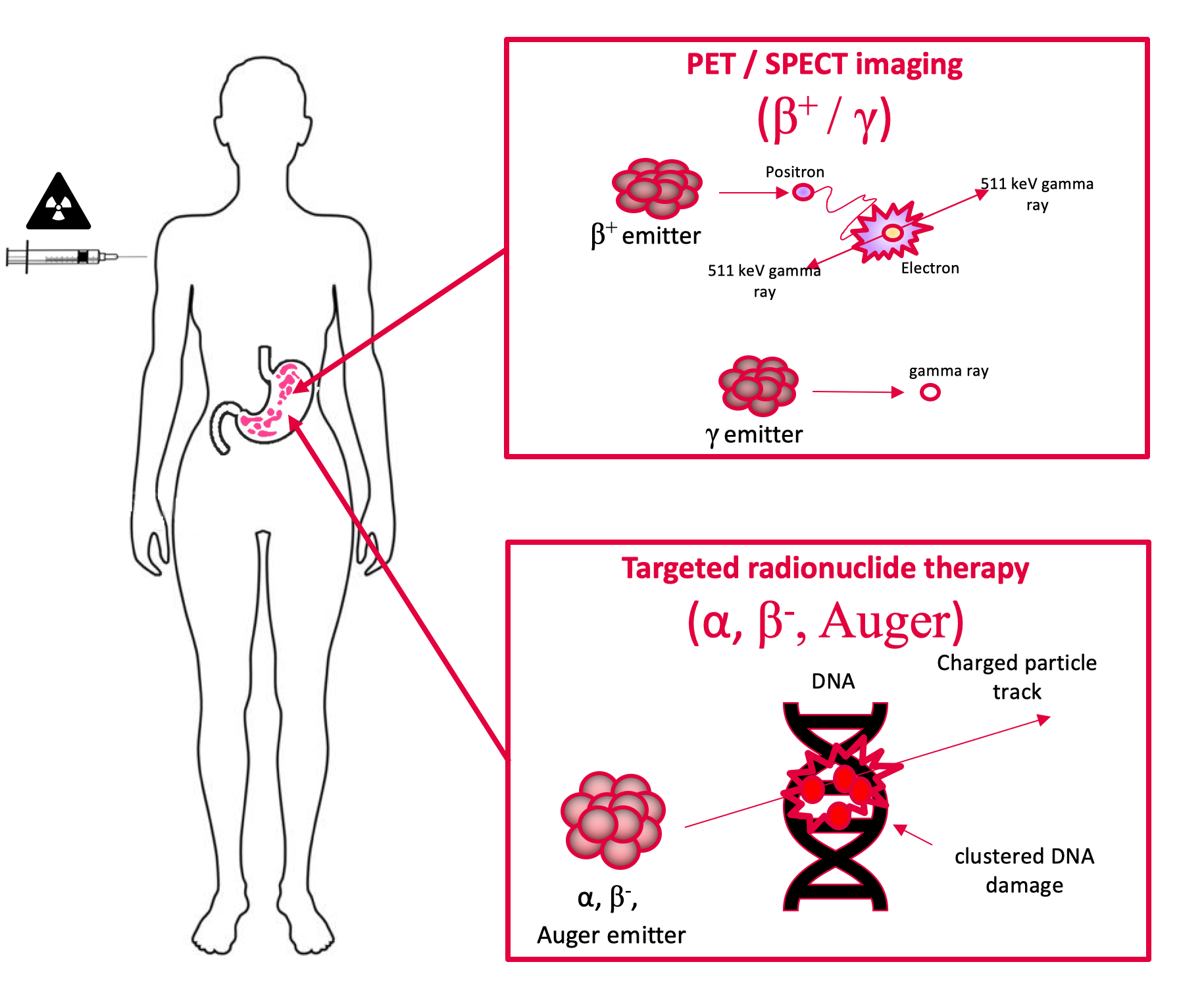 Solid targets:
  ~ 10 mg 
  ~ 5 mm diameter
  Material: powder
  Beam: ???
CYCLOTRONS 2022 - 07.12.2022 - AG - SB
[Speaker Notes: Used for treatment against Neuroendocrinic Tumors, which can for e.g. in the hormonal system such as in the stomach for example. 

Lu = Lutetium
Ac = Actinium
Tb = Terbium

Radiometals, such as:
 - Scandium 44
 - Gallium 68
 - Copper 64
Zirconium 89
Radiometals are attracting considerable interest since they can be used to label bothproteins and peptides.

Our Strategy for the Production of Radioisotopes for Theranostics:
> Accurate knowledge of the beam (position, shape, energy)
>> Beam monitoring detectors (will be discussed later)
> Novel target + transfer system
> Accurate knowledge of the production cross sections (impurities!)
> Active system to focus the beam]
The Solid Target Station (STS)
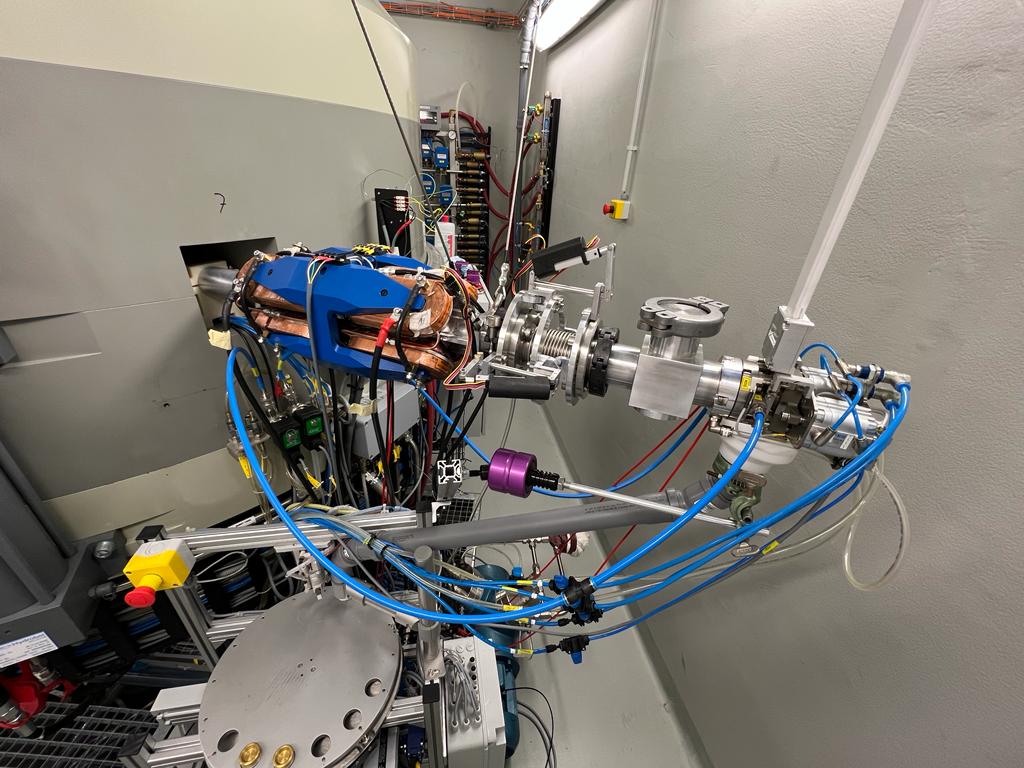 >	IBA Nirta Solid Target Station
>	Custom mechanical target	transfer system (Hyperloop)
>	Pneumatic Transfer System 	(TEMA) using shuttles:
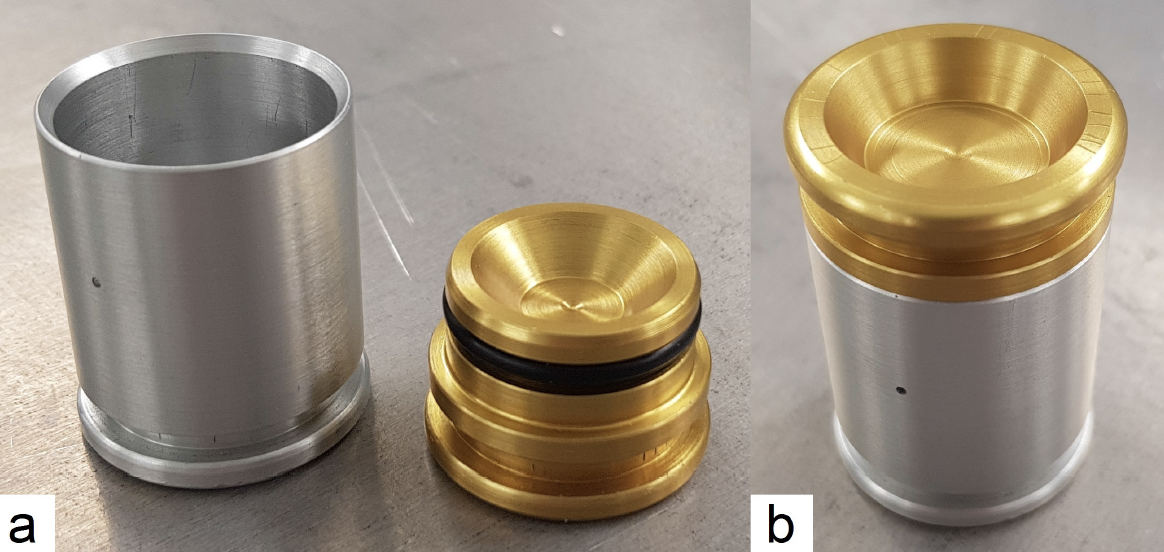 CYCLOTRONS 2022 - 07.12.2022 - AG - SB
The Target “Coin”
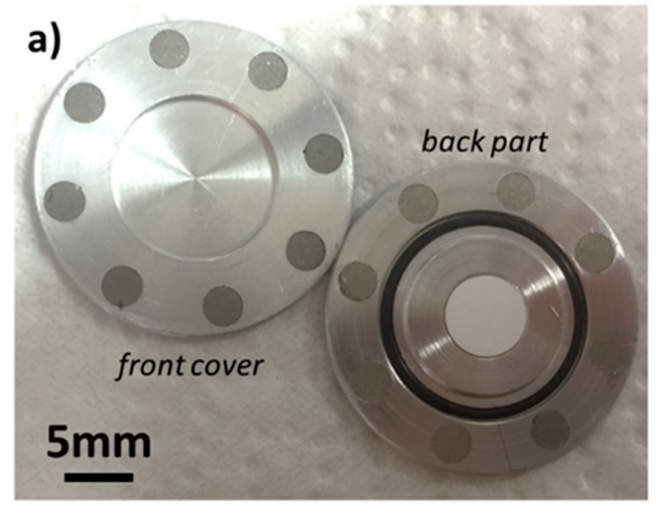 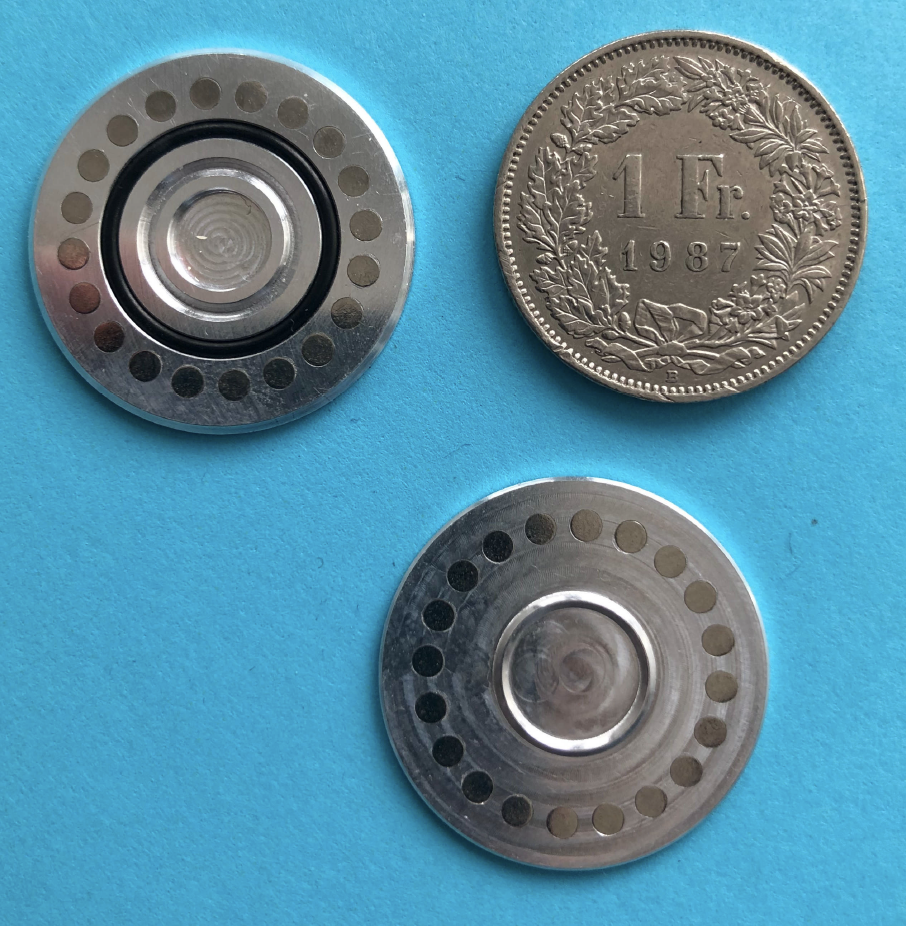 CaO pellet
To bombard enriched targets materials in form of powders
High-purity aluminum
Two halves kept together by permanent magnets
SmCo  TCurie at 350 °C 
O-ring (Viton) to avoid radioactive degassing
Variable thickness of the front (energy absorption)
CYCLOTRONS 2022 - 07.12.2022 - AG - SB
[Speaker Notes: SmCo: Samarium–Cobalt ; Alloy (Legierung)]
The UniBEaM Detector
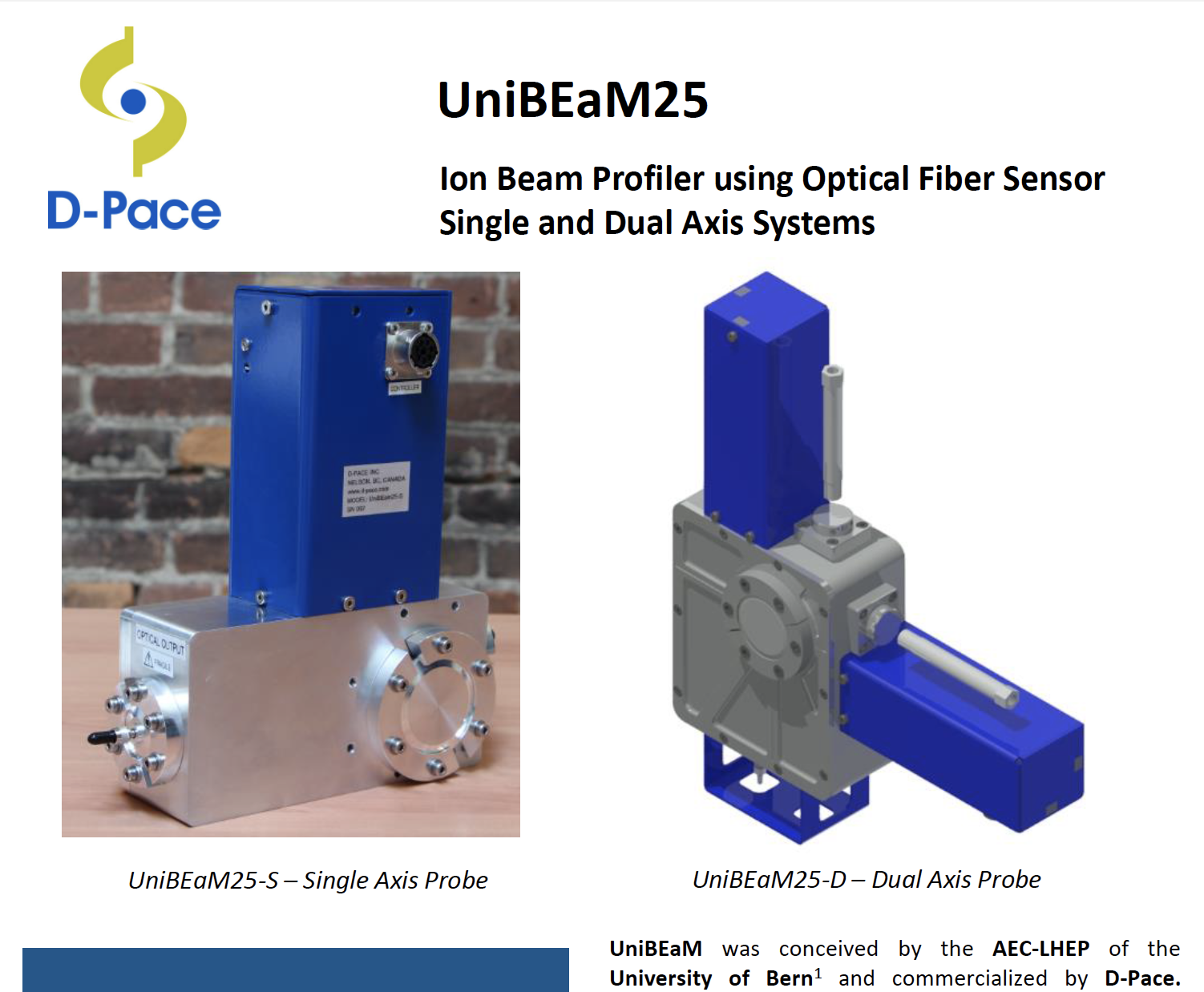 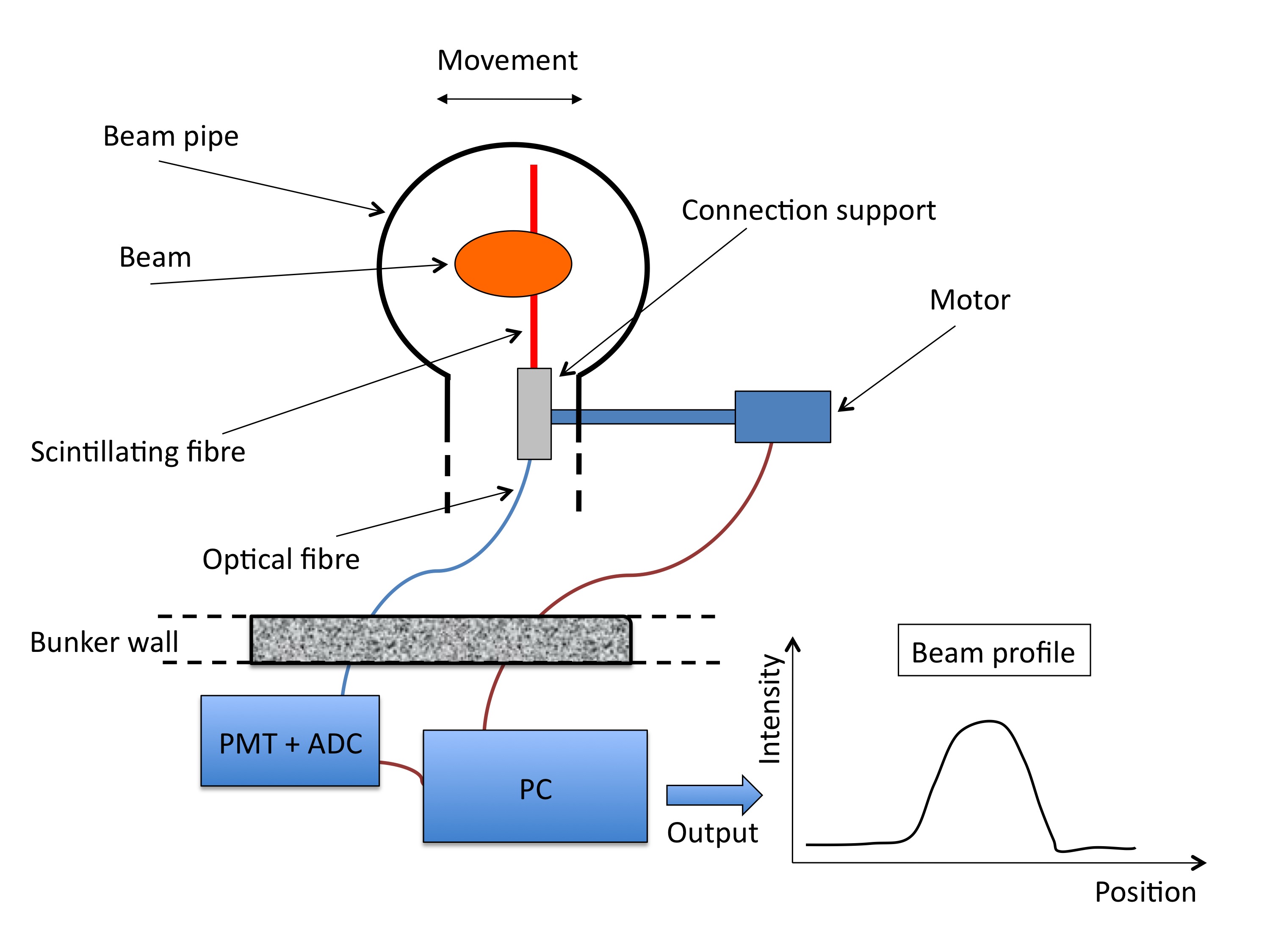 1D beam profiler based on (doped) optical fibres passed through the beam
 On-line, minimal interference with the beam
 Developed by LHEP and commercialized by D-Pace (Canada)
S. Braccini et al., 2012 JINST 7 T02001
CYCLOTRONS 2022 - 07.12.2022 - AG - SB
Beam Energy Measurement for the STS using the Coin Target
natTi foil
Nb foil
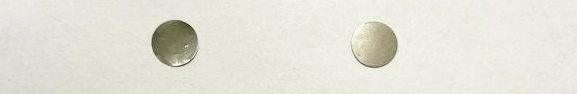 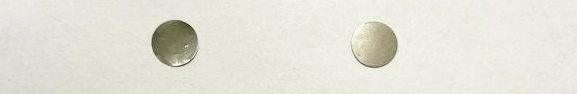 Closed target coin
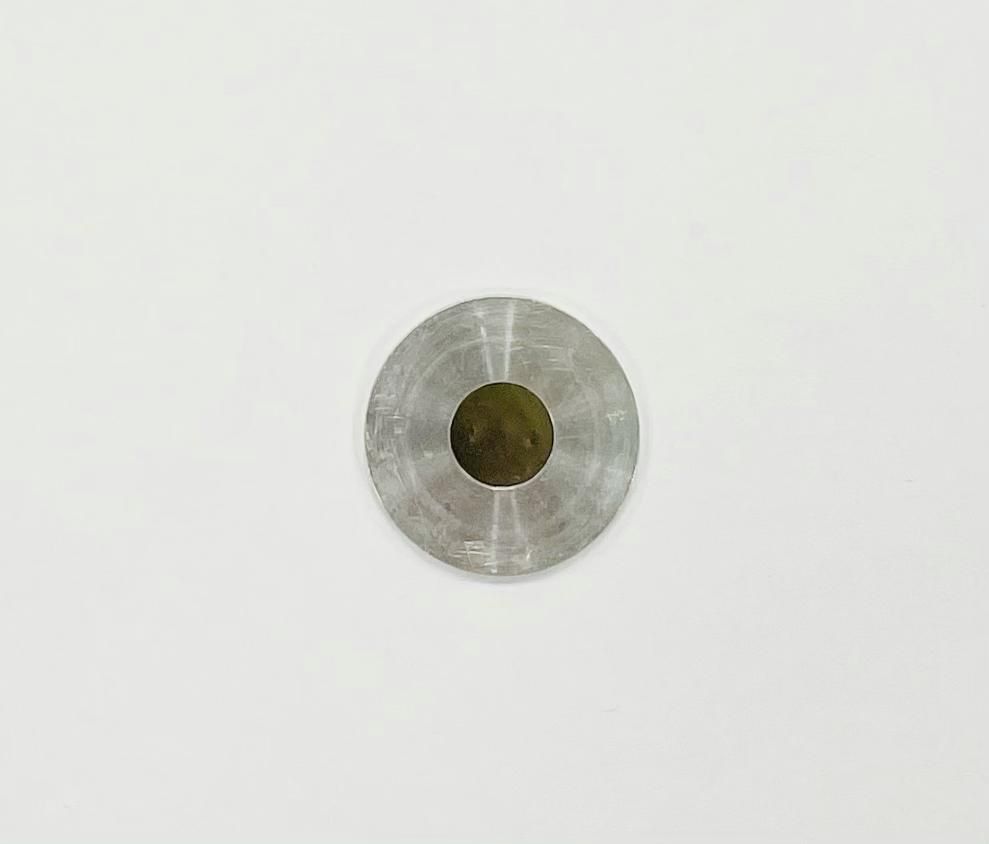 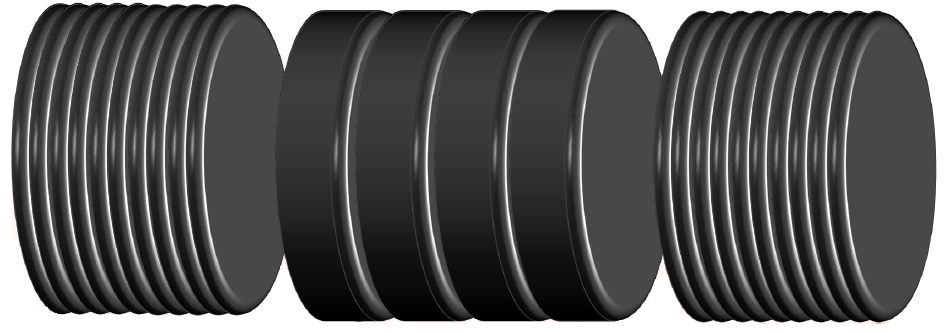 Monitor reaction
natTi(p,X)48V
Containing cup with a 10 mm pocket
Covering lid with a 9 mm hole
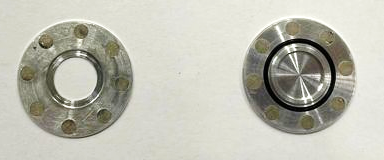 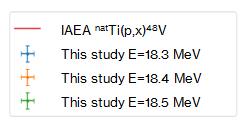 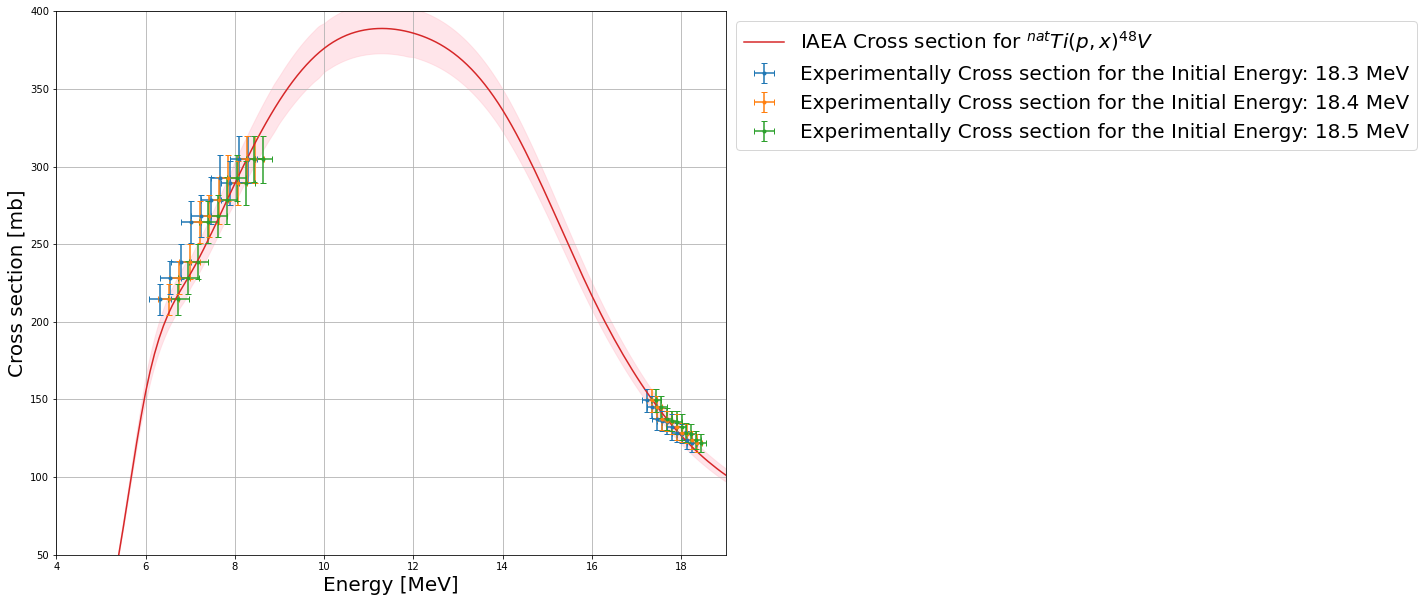 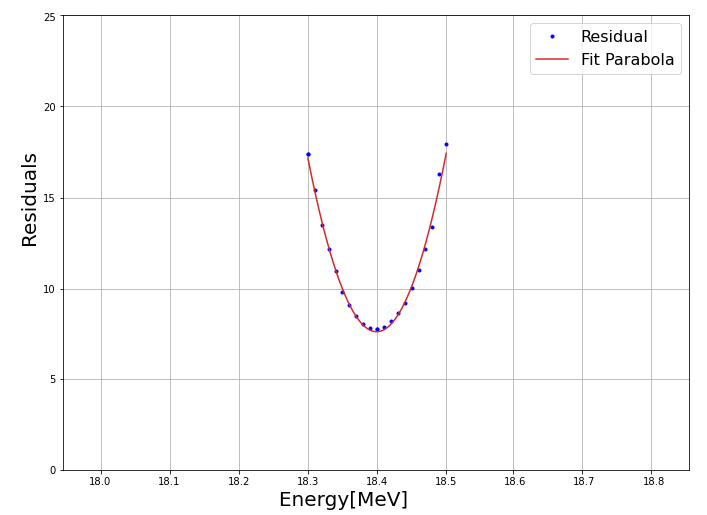 Preliminary
Preliminary
E = (18.40 ± 0.05) MeV
Elnaz Zyaee, Master Thesis, 2021; paper in preparation
CYCLOTRONS 2022 - 07.12.2022 - AG - SB
[Speaker Notes: Idea: Using the well known monitor reaction of natTi(p,X)48V (proton bombardement of natural Titanium, leading to the production of Vanadium 48), we try to look for the beam energy which minimizes the residuals between experimentally measured activities and the theoretically predicted activities of the aluminium layers.]
Cross Section Measurements with a Novel Method
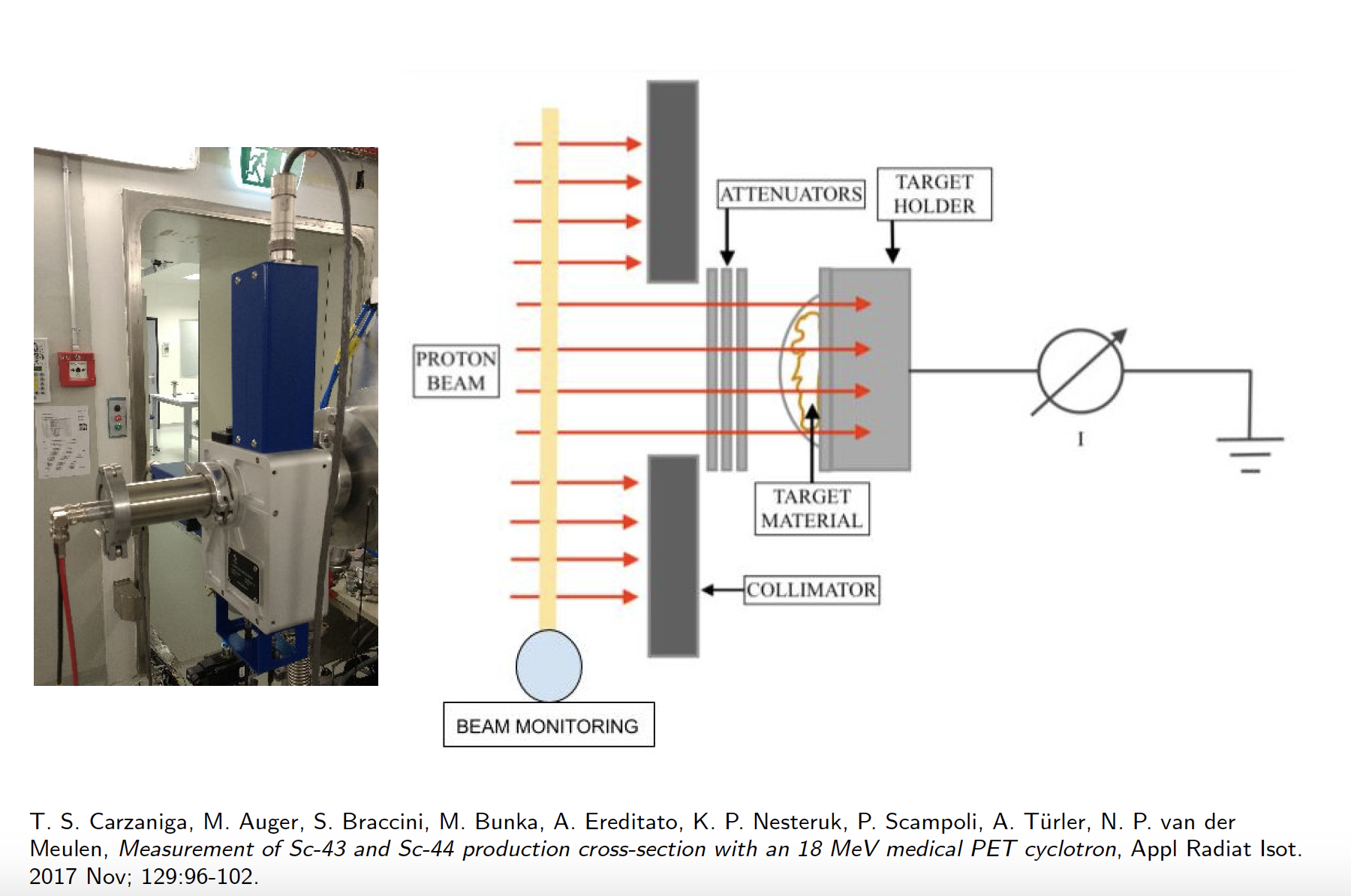 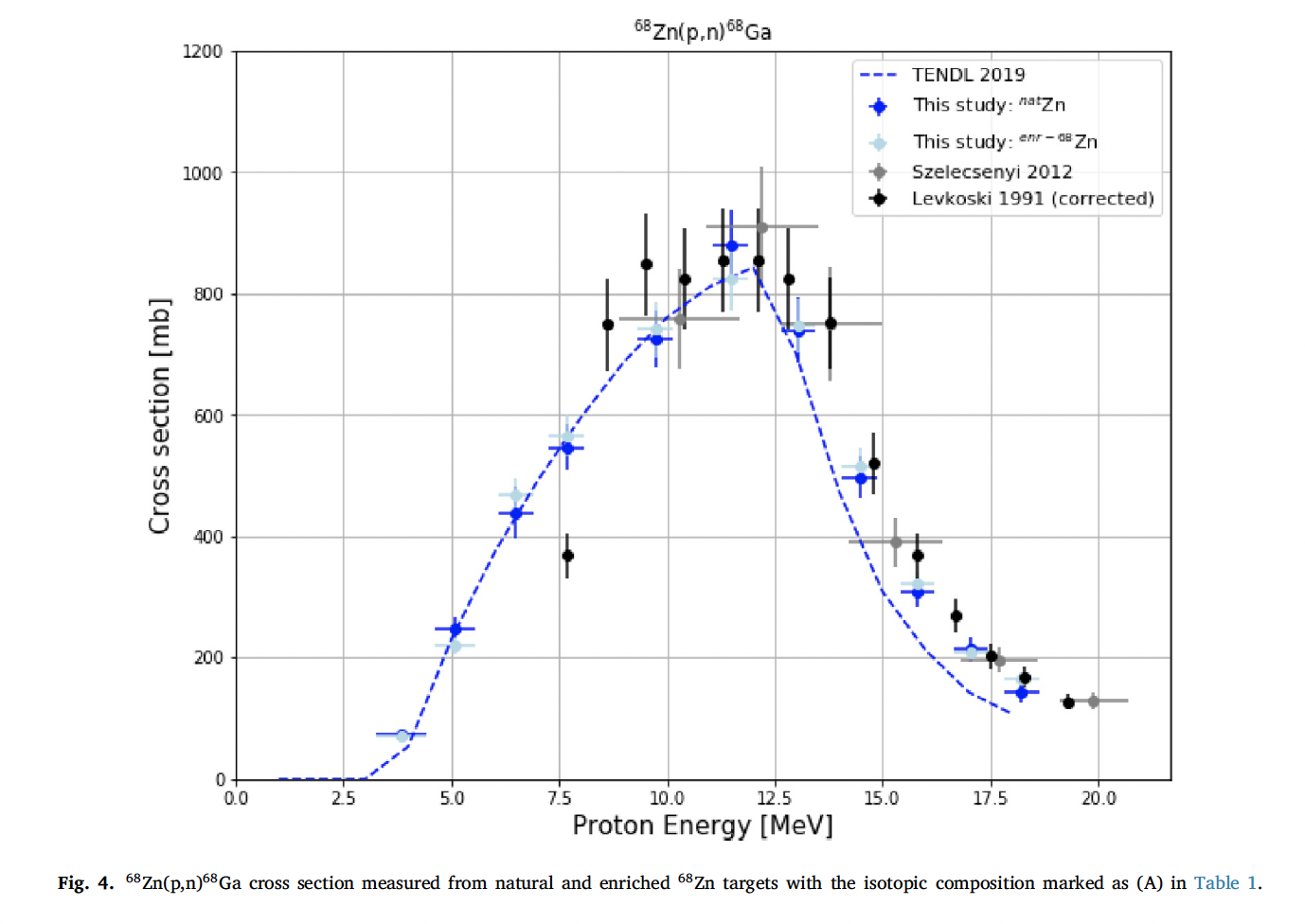 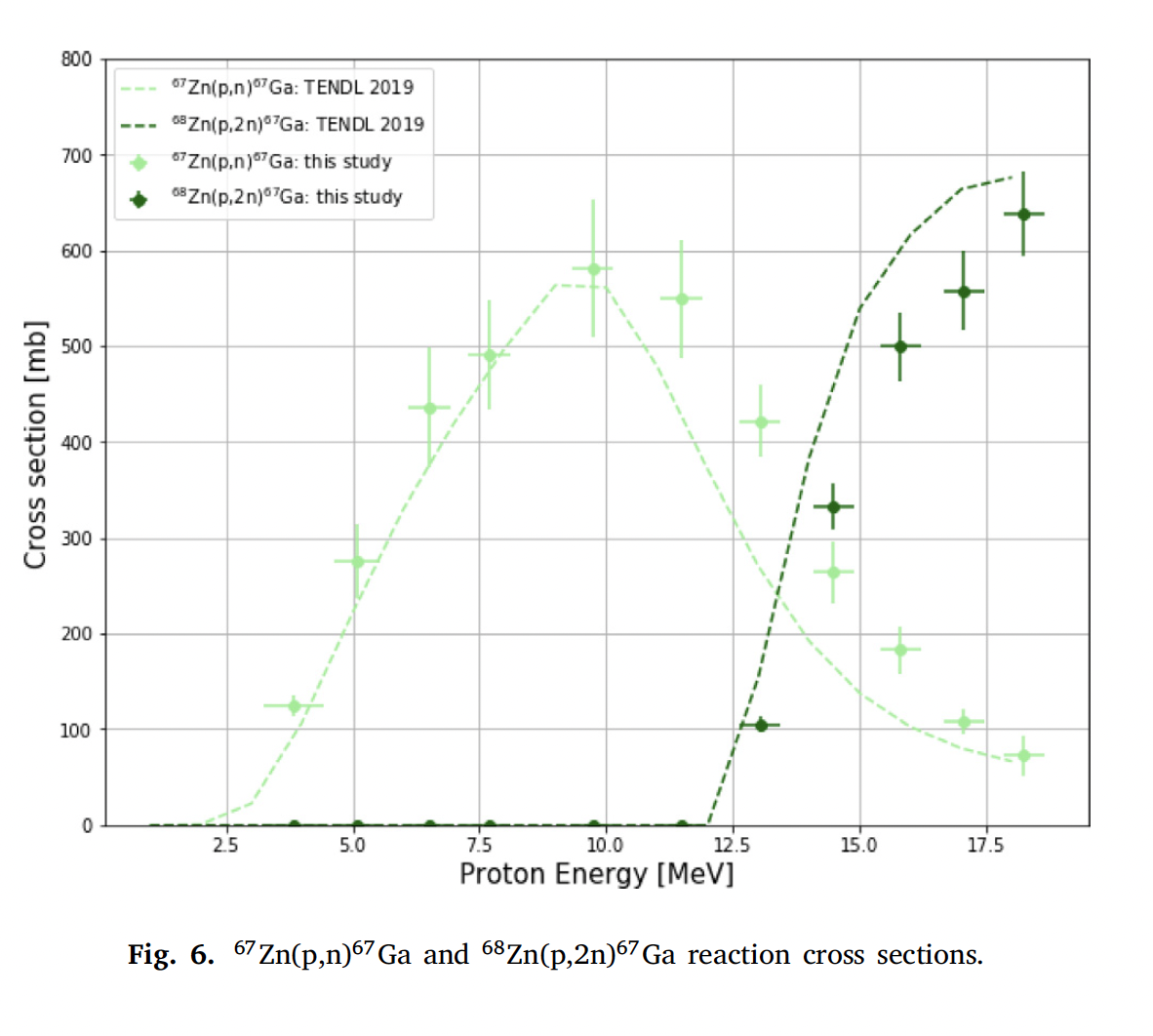 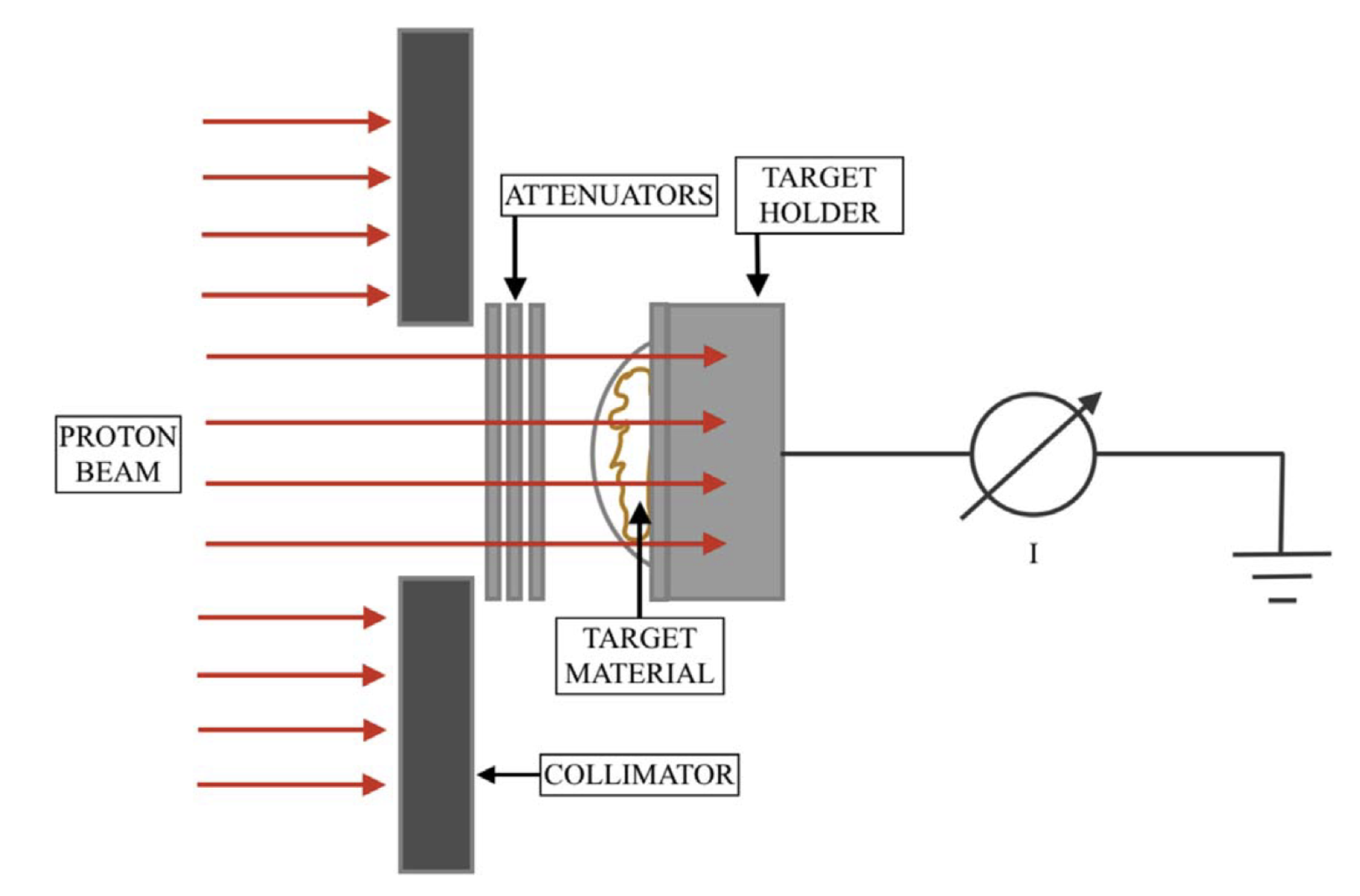 68Ga
67Ga
S. Braccini et al., Optimization of 68Ga production at an 18 MeV medical cyclotron with solid targets by means of cross-section measurement of  66Ga, 67Ga and 68Ga, Appl. Radiation and Isotopes, Volume 186, August 2022
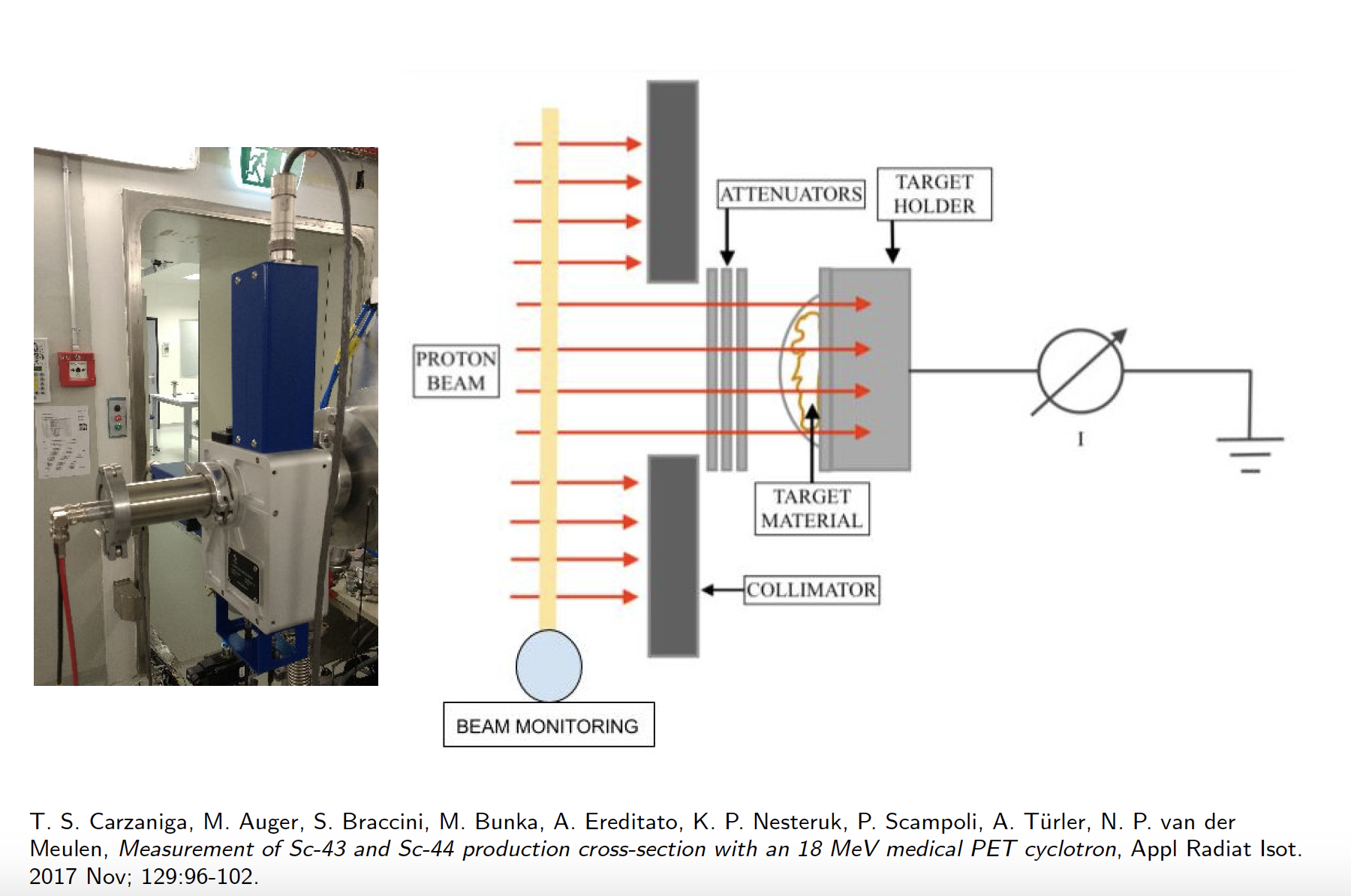 CYCLOTRONS 2022 - 07.12.2022 - AG - SB
[Speaker Notes: (collab with PSI and others)

Use of two different enriched materials: the (p,n) and (p,2n) 67Ga nuclear reactions can be measured!]
Yield, Purity and Production Tests with Solid Targets: Example of 68Ga
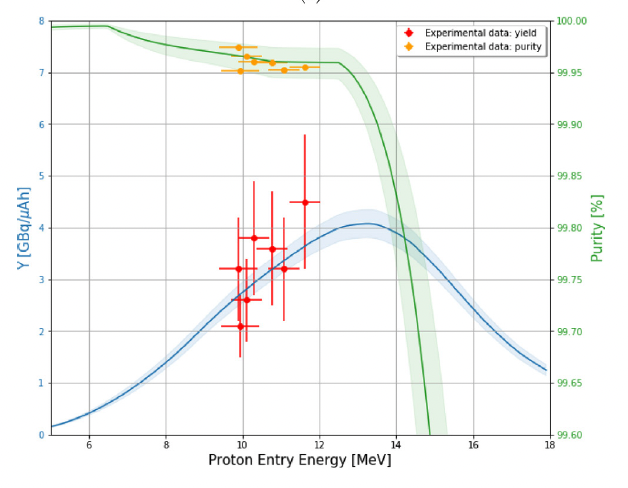 68Ga
CYCLOTRONS 2022 - 07.12.2022 - AG - SB
[Speaker Notes: Our result from our paper!
Gallium feasible with solid targets with quantity and quality for clinical applications.]
Some produced Radioisotopes
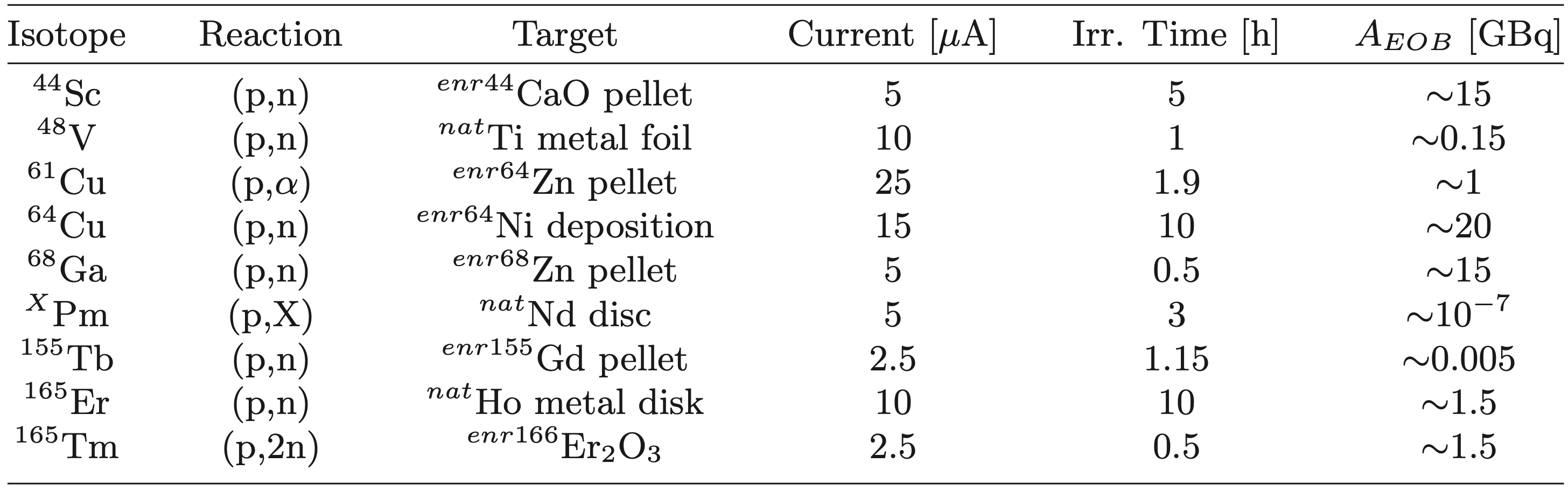 *


 **
Further medical radioisotopes under study: 43Sc, 47Sc, 67Cu and 167Tm
 48V and XPm for fundamental physics research
G. Dellepiane et al., Research on theranostic radioisotope production at the Bern medical Cyclotron, 
Il Nuovo Cimento, 2021
* High Efficiency Cyclotron Trap Assisted Positron Moderator, Instruments 2 (2018) 10.
** High-resolution laser resonance ionization spectroscopy of 143−147Pm, Eur. Phys. J. A (2020) 56:69
CYCLOTRONS 2022 - 07.12.2022 - AG - SB
[Speaker Notes: Tm = Thulium]
44Sc is ready for Clinical Applications
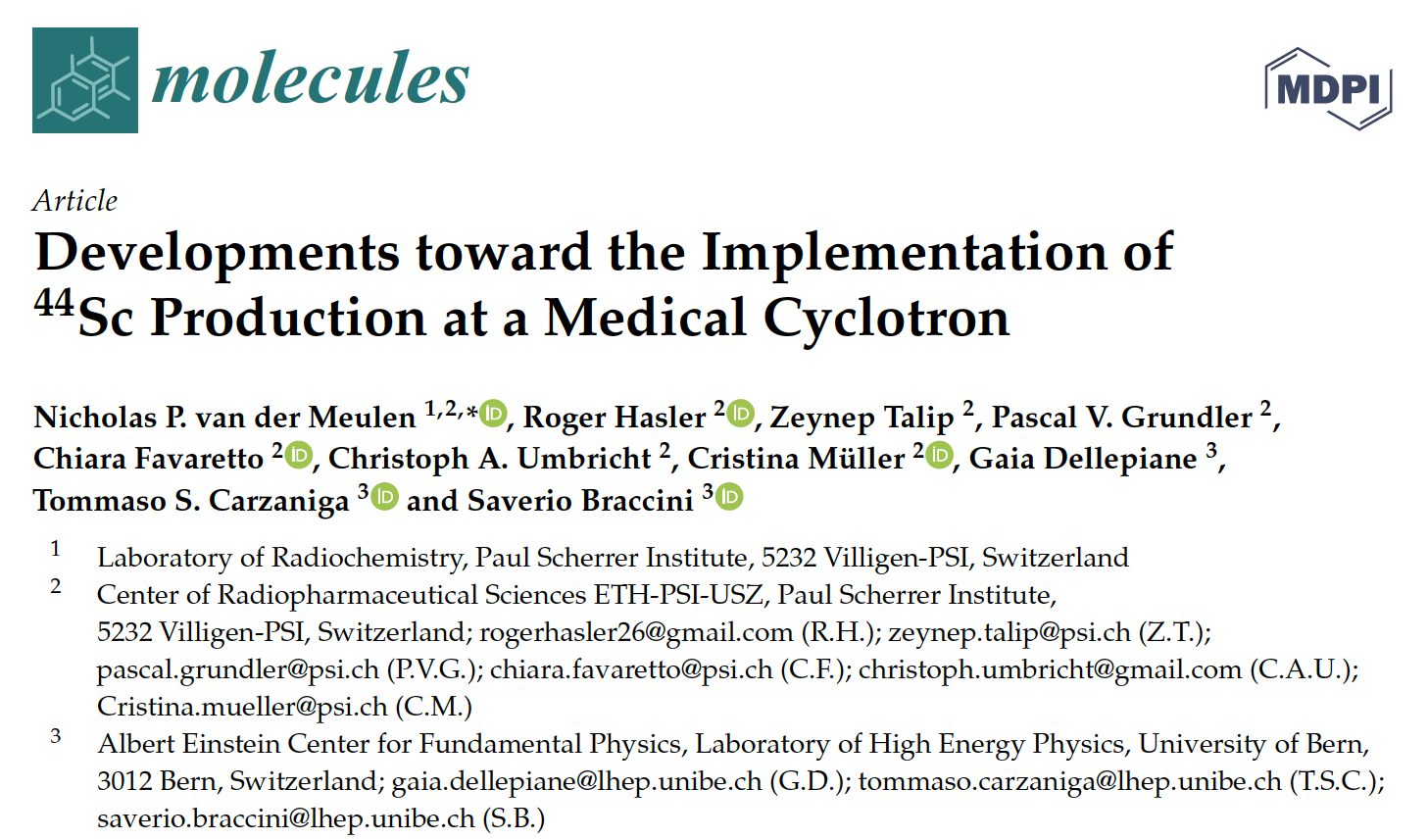 Molecules 2020, 25(20), 4706
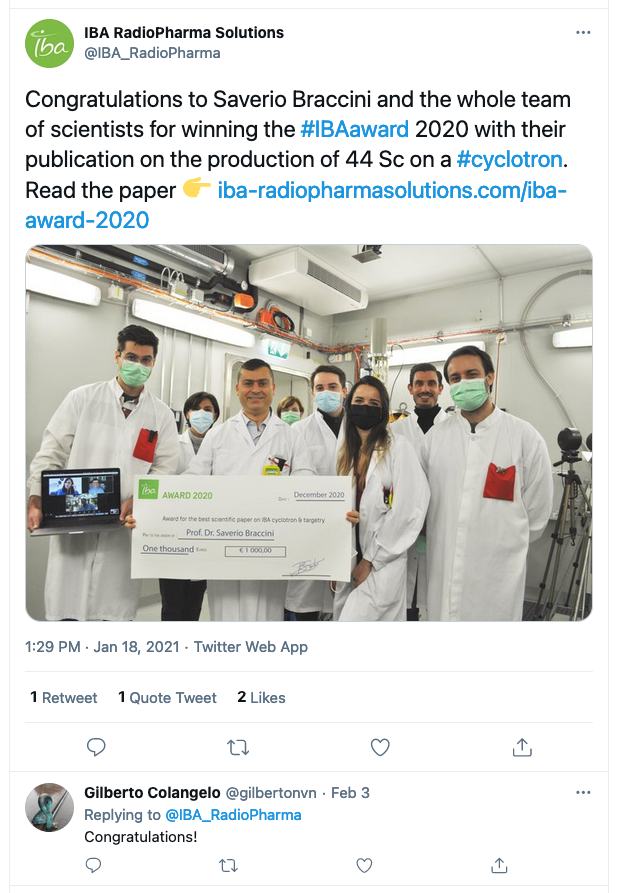 > in collaboration with PSI
CYCLOTRONS 2022 - 07.12.2022 - AG - SB
IBA Award 2020
Work in Progress: Automatic Focusing System (AFS)
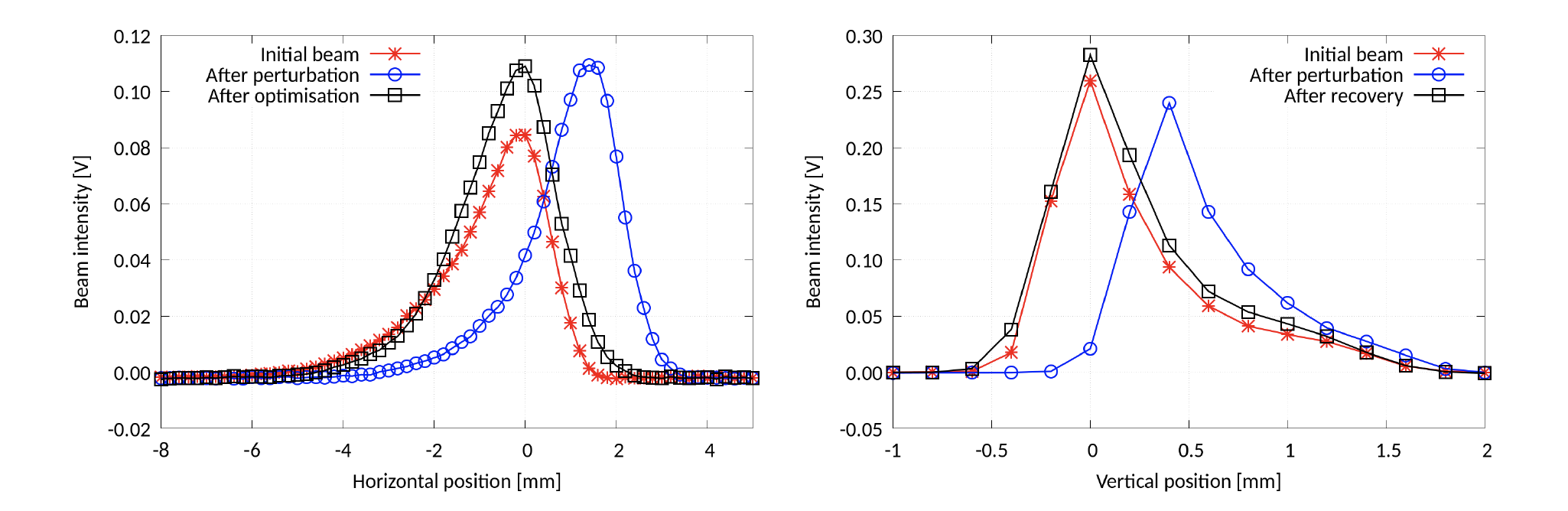 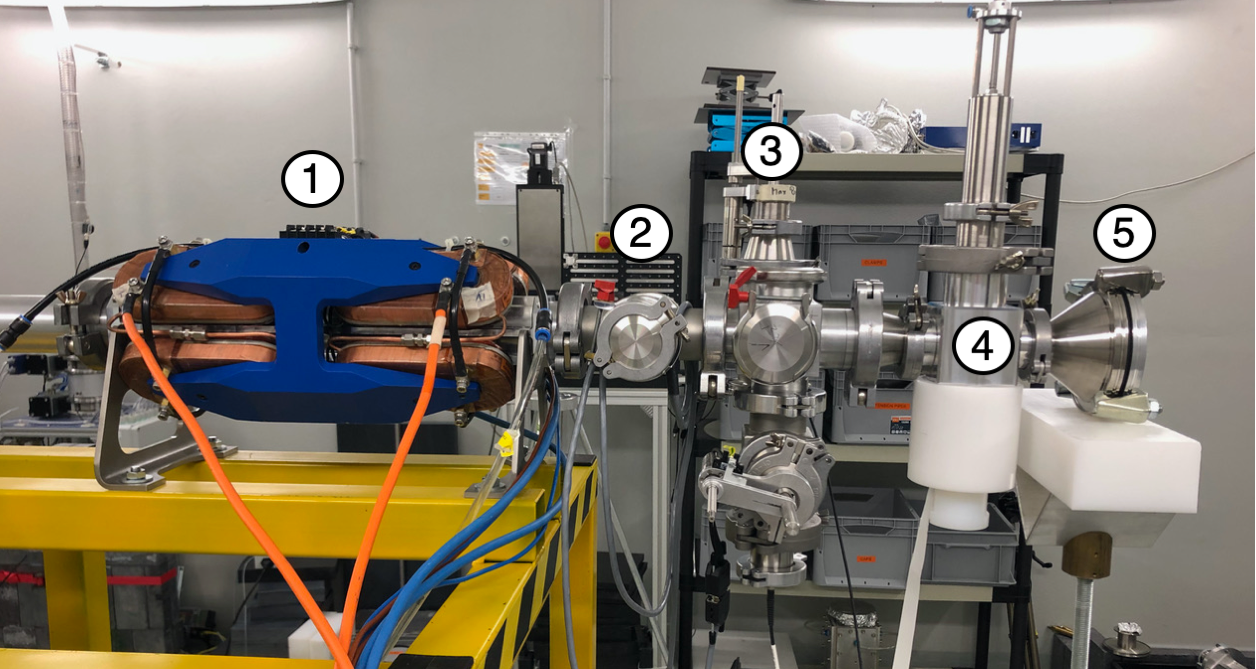 ①: Mini-PET Beamline (MBL)
②: Drift space
③: Two-dimensional UniBEaM 
④: π2 detector
⑤: Beam dump
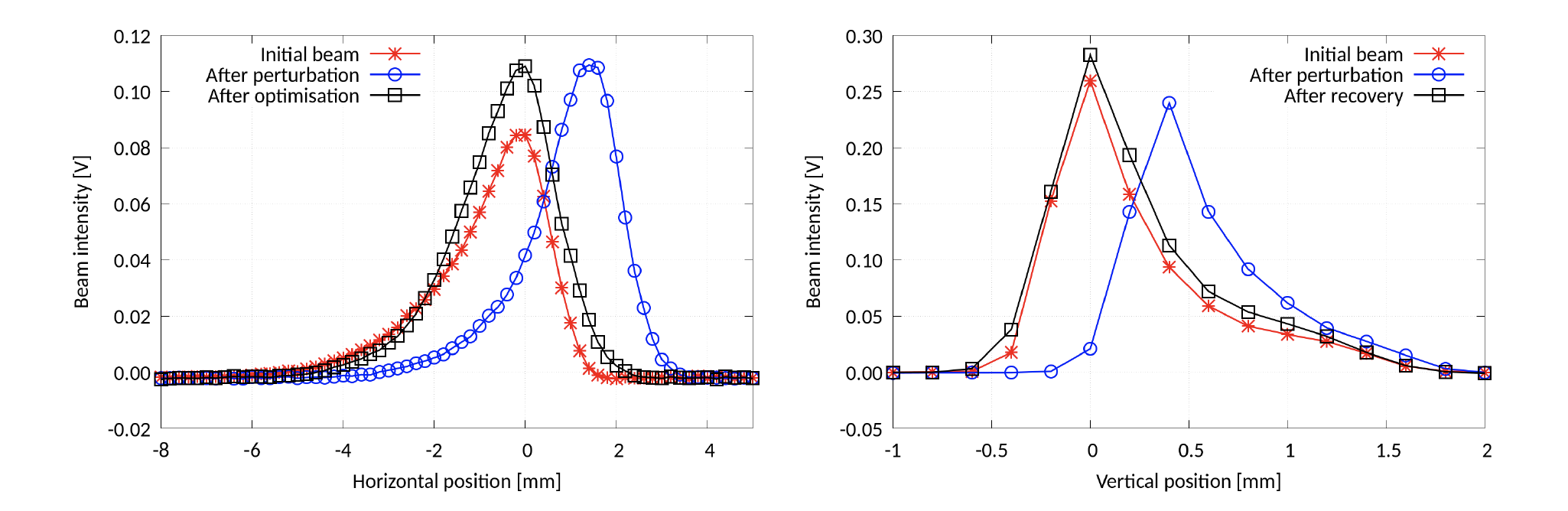 > Production yield improved by a factor 20 if compared to an unfocused beam
CYCLOTRONS 2022 - 07.12.2022 - AG - SB
AFS installed on the Solid Target Station (STS)
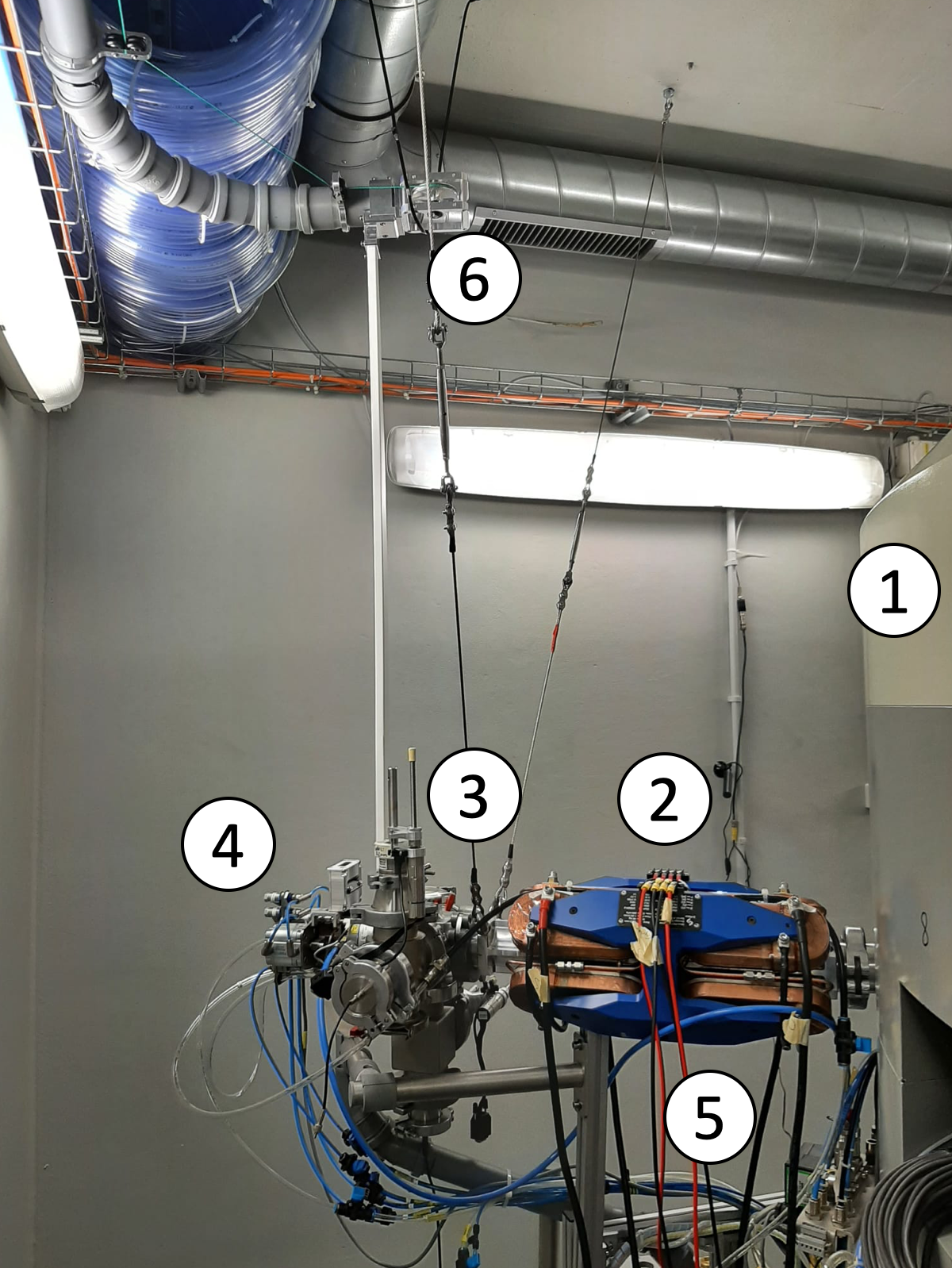 ①: Cyclotron
②: Mini-PET Beamline (MBL) 
③: Two-dimensional UniBEaM 
④: Solid Target Station (STS)
⑤: Solid Target Transfer System (STTS)
⑥: Solid Target Loading System (STLS or Hyperloop)
> Replace ③ with a more suitable device to monitor	beam shape and intensity at high dose rates.
Häffner, P. D. et al., An Active Irradiation System with Automatic Beam Positioning and Focusing for a Medical Cyclotron, Appl. Sci. 2021, 11(6), 2452; P. Häffner, PhD Thesis, 2021
CYCLOTRONS 2022 - 07.12.2022 - AG - SB
2D Beam Monitoring: π2 and Collar
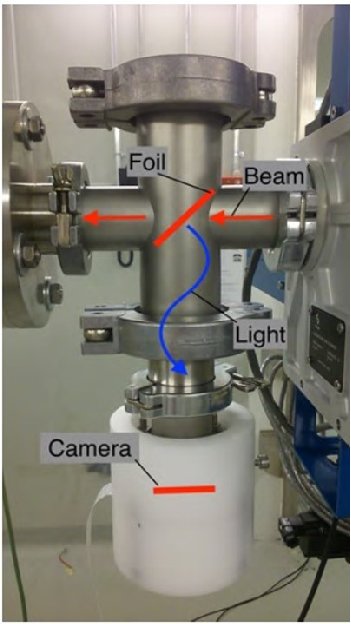 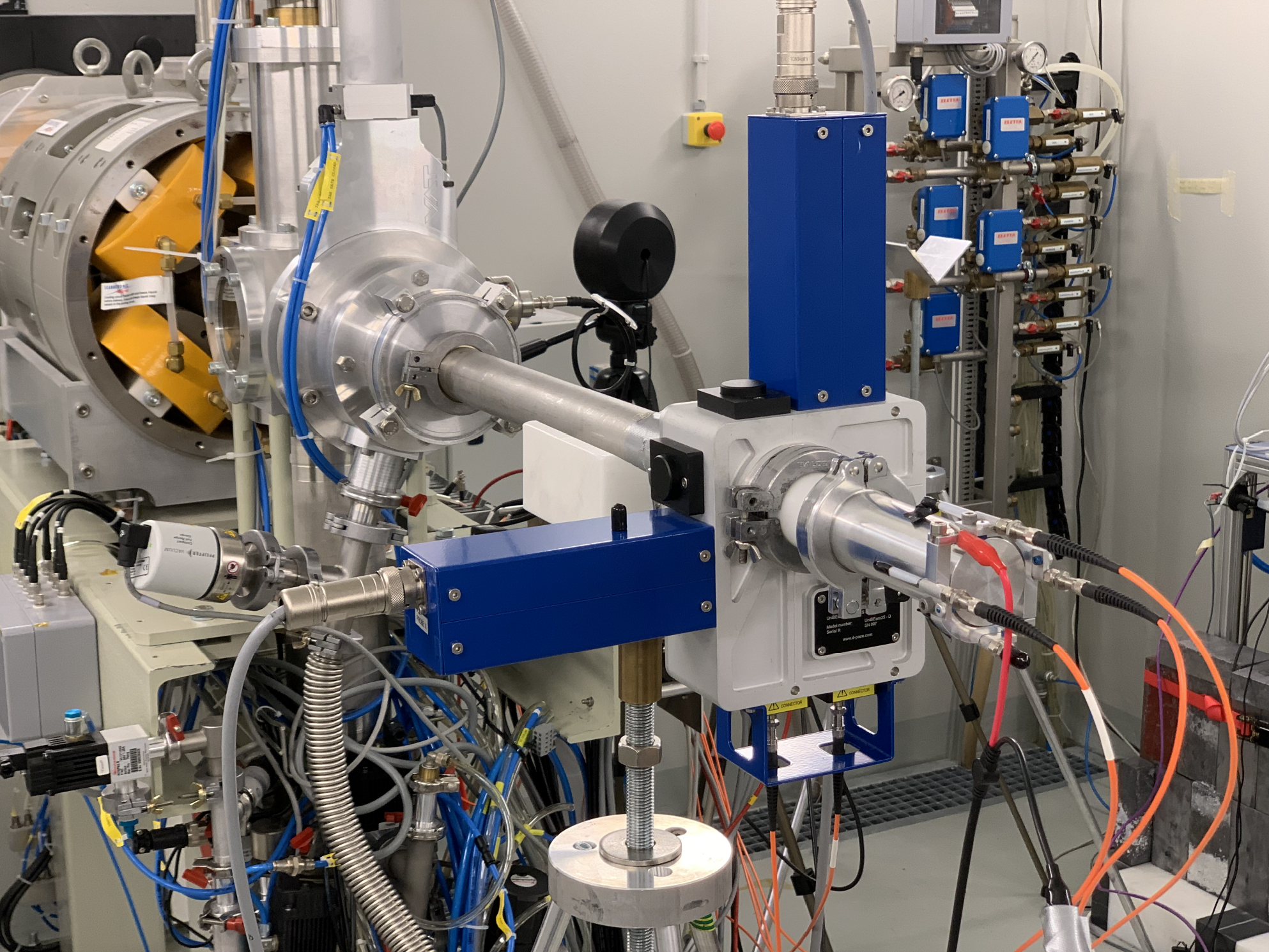 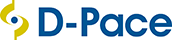 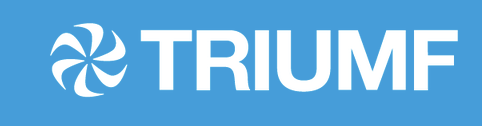 π2: Beam monitor based on coated aluminium foil and a camera, to measures 2D beam profile and intensity non-destructively.
Collar: Non destructive beam monitor based on doped silica fibres to enhance production yield of radioisotopes for theranostics.
CYCLOTRONS 2022 - 07.12.2022 - AG - SB
[Speaker Notes: π2: 2D non-destructive beam monitor based on a thin aluminium foil coated with P47 scintillating material and a camera. It measures the transverse position, shape, and intensity of the beam.

Collar:
Collaboration with TRIUMF (Canada)
Fully non destructive beam monitor detector to enhance the production of radioisotopes for theranostics using solid targets
Based on doped optical fibres
First prototype installed and tested in the Beam Transfer Line (BTL) of the Bern cyclotron]
π2 in Action:
2D beam profile measured by the π2 detector before and after beam optimisation by AFS
CYCLOTRONS 2022 - 07.12.2022 - AG - SB
Thank you for listening!
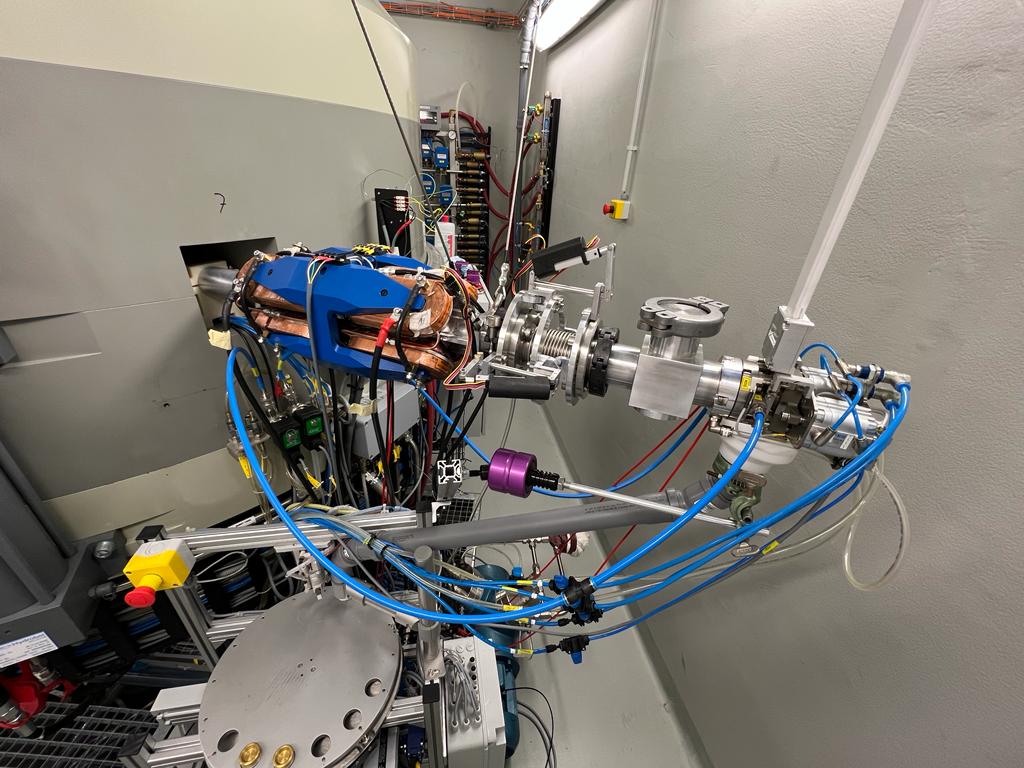 CYCLOTRONS 2022 - 07.12.2022 - AG - SB
Acknowledgements
Seniors and PostDocs: S. Braccini, P. Scampoli, I. Mateu, P. Casolaro, L. Mercolli, L. Franconi, C. Belver Aguilar

PhD students: G. Dellepiane, A. Gottstein, A. Oliveira, P. Häffner (2021), T. Carzaniga (2019), K. Nesteruk (2017)

Master and Bachelor Students: M. Schmid (2021), E. Zyaee (2021), N. Voeten (2022), D. Wüthrich (2019), J. Askew, D. Wermelinger, M. Wenger, N. Kämpfer (2022)

LHEP mechanics and electronics workshop crew
https://www.lhep.unibe.ch/research/medical_applications/
CYCLOTRONS 2022 - 07.12.2022 - AG - SB